The Communication Connection:
3 Tools to Advance Your Company, 
Your Cause, or 
Yourself!
Would you do me a favor?
What is Communication?
What is Communication?
What is Communication?
How do we connect with it?
Communicate
Webster's New World Dictionary

To be connected
To give
To have a meaningful relationship
Starting with you:
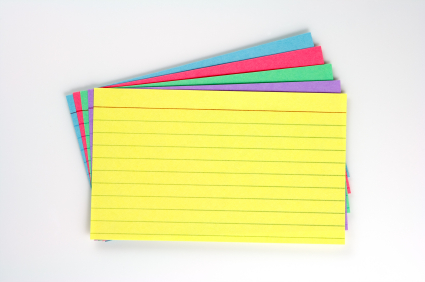 Your Self
What do you really enjoy doing at work?

What do you really excel at on the job?

For what roles/tasks do others seek you out?
Your organization:
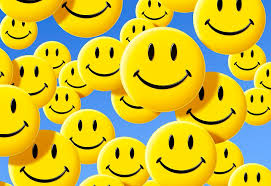 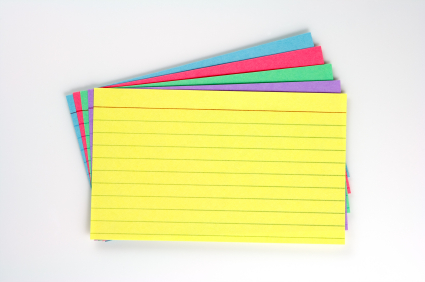 Your Business/Cause
What is your product or service?
What does it do for people?
How is it better than the competition?
What are you promoting?
What's your unique selling proposition?
How do you promote your business?...cause?...self?
#1Networking
#2 The Handshake
#3 TheIntroduction
Disclaimers:
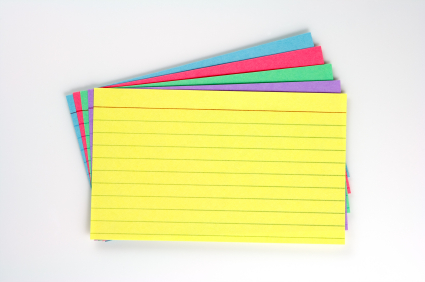 Your Message Map
What is your overarching role?

What are 3 things that support that?

How do you want to be remembered?
The Communication Connection:
3 Tools to Advance Your Company, 
Your Cause, and 
Yourself!